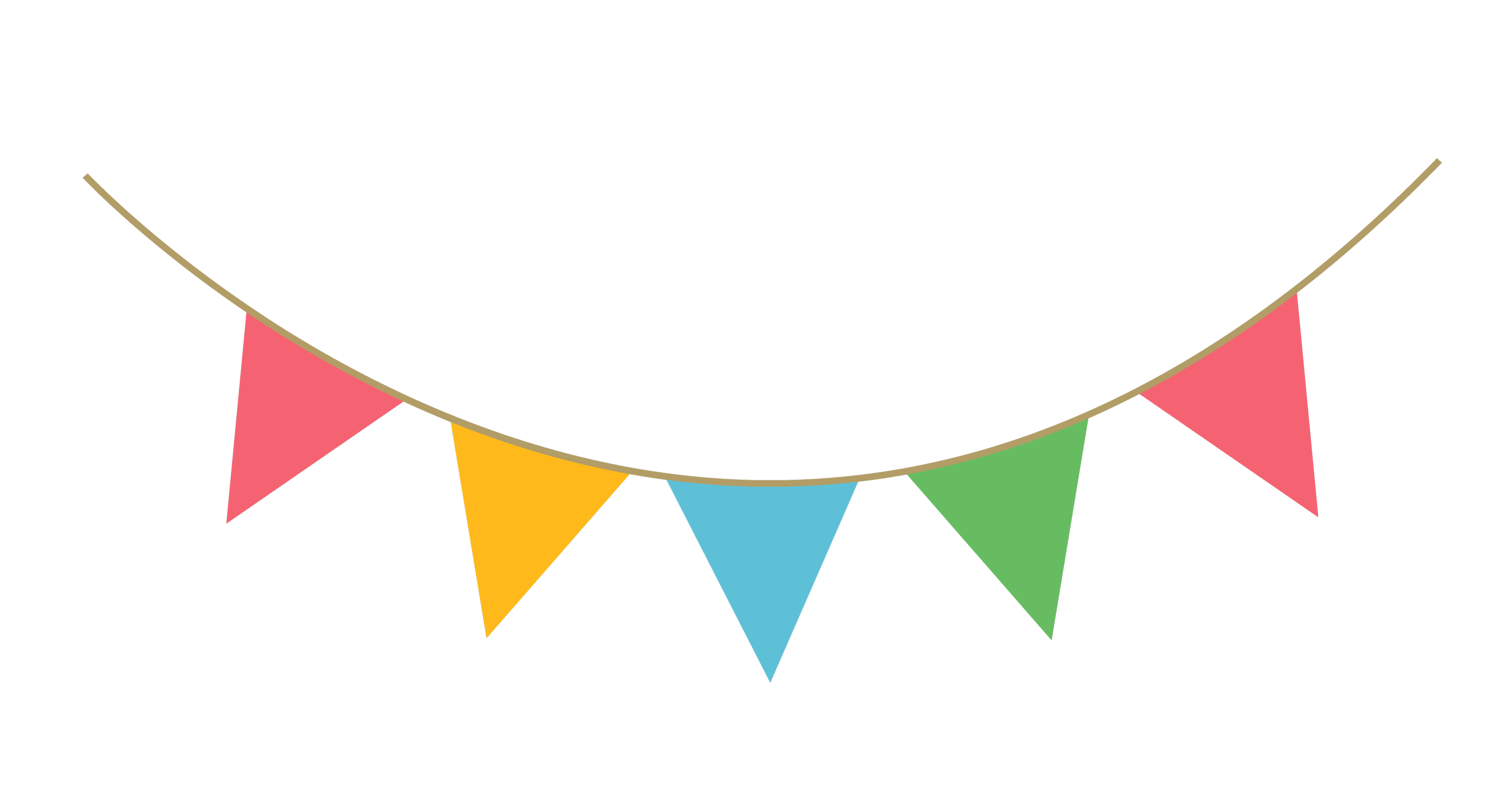 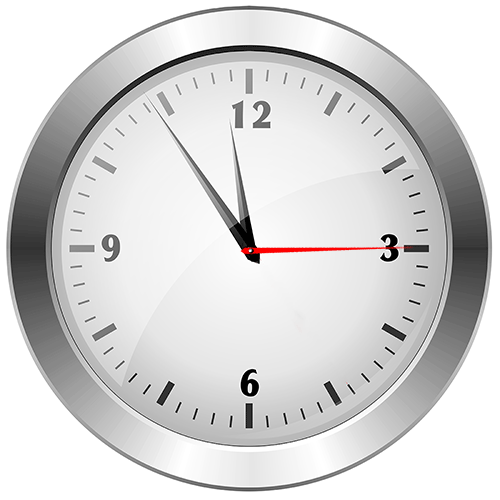 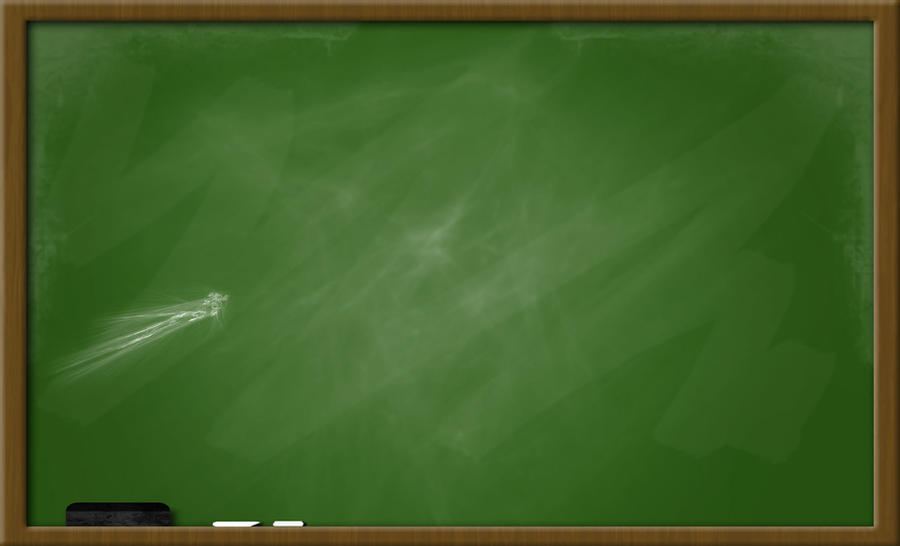 موضوع الدرس: خطة حل المسألة 
البحث عن نمط
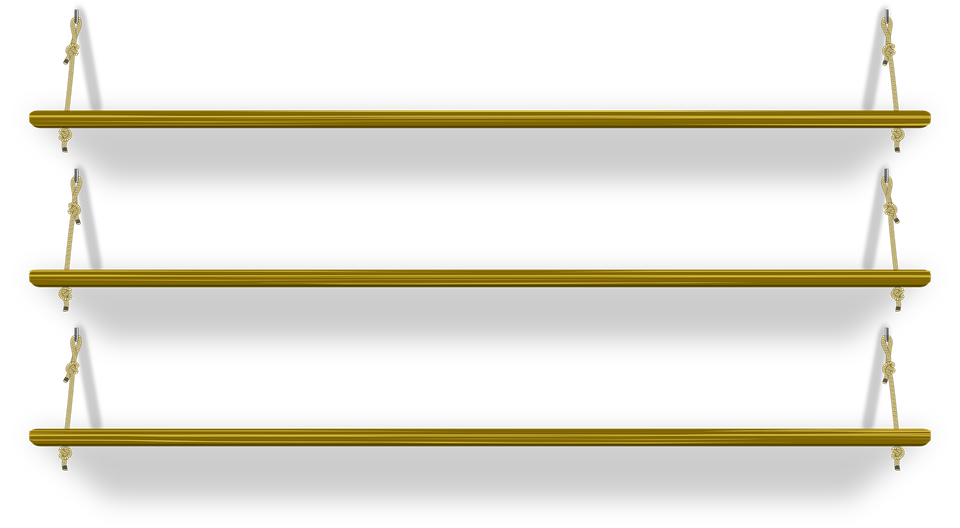 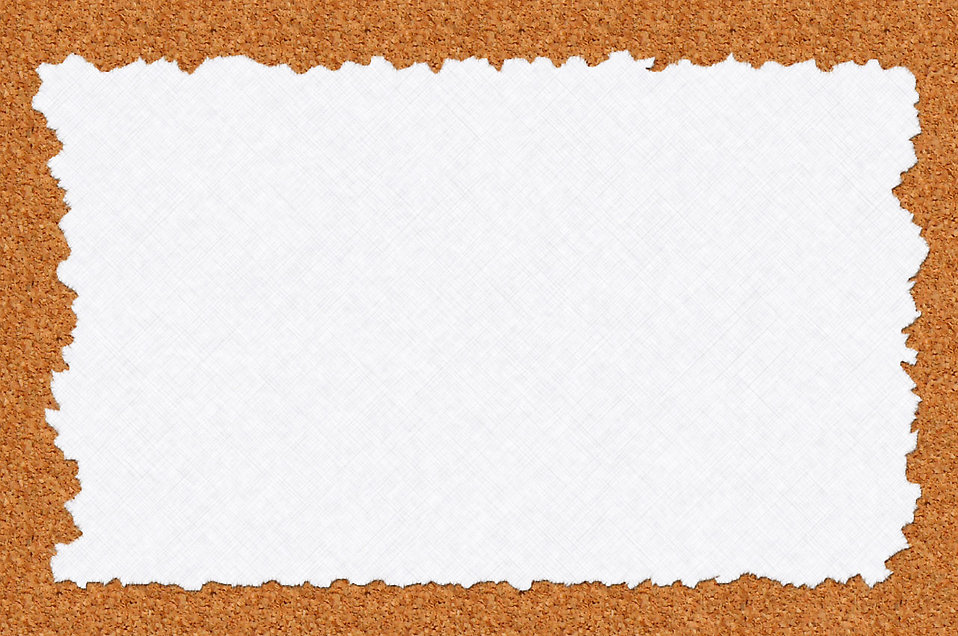 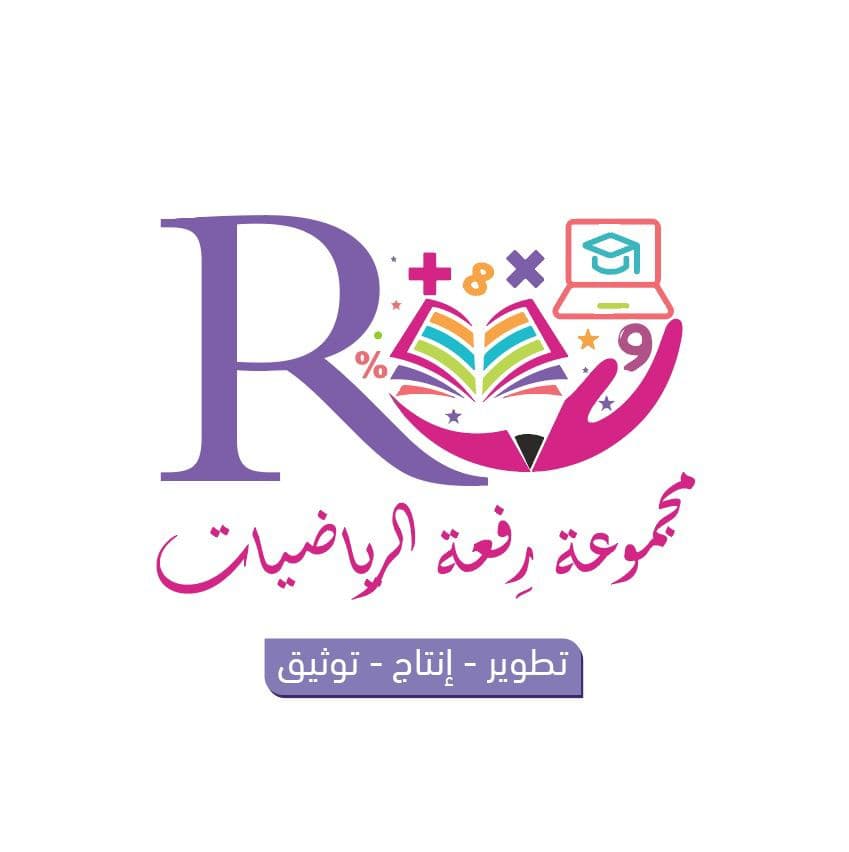 أهداف الدرس
المفردات
تمهيد
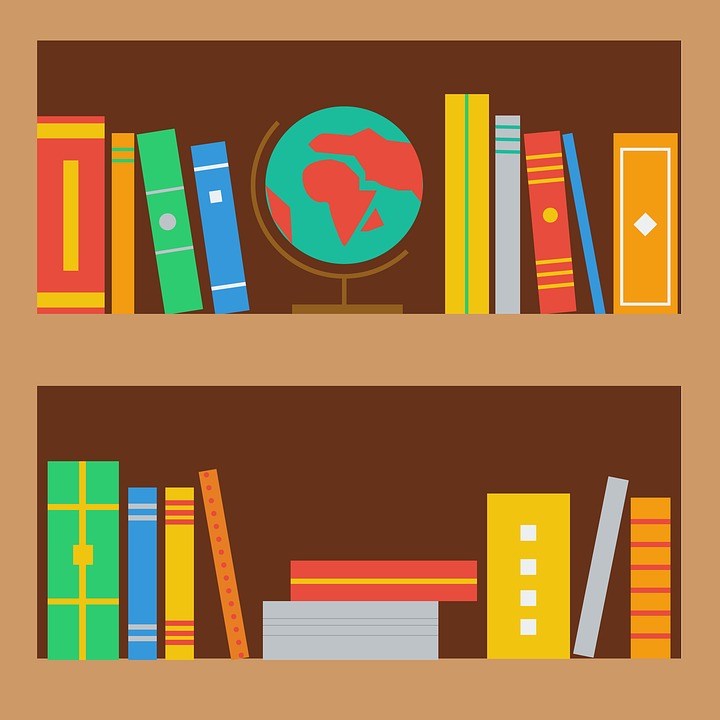 نشاط تفاعلي
تدريبات
أمثلة
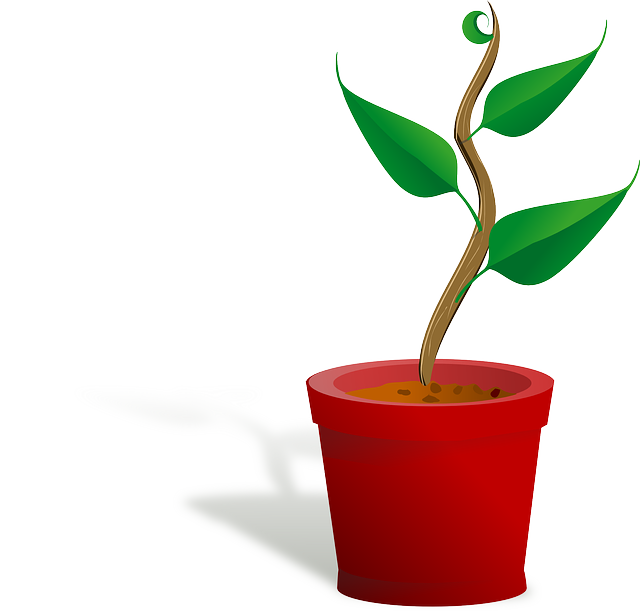 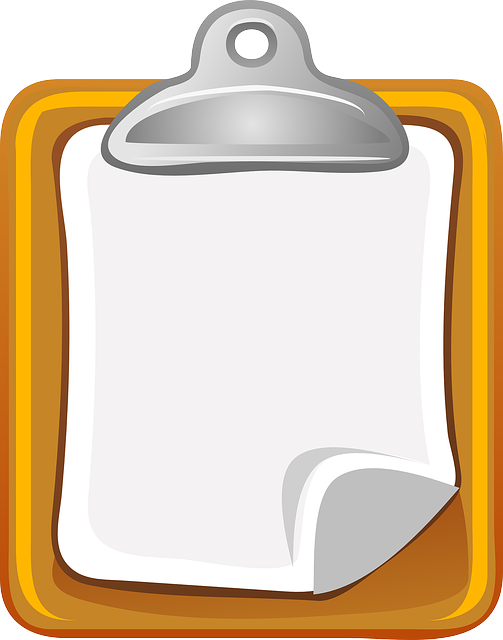 سجل الحضور
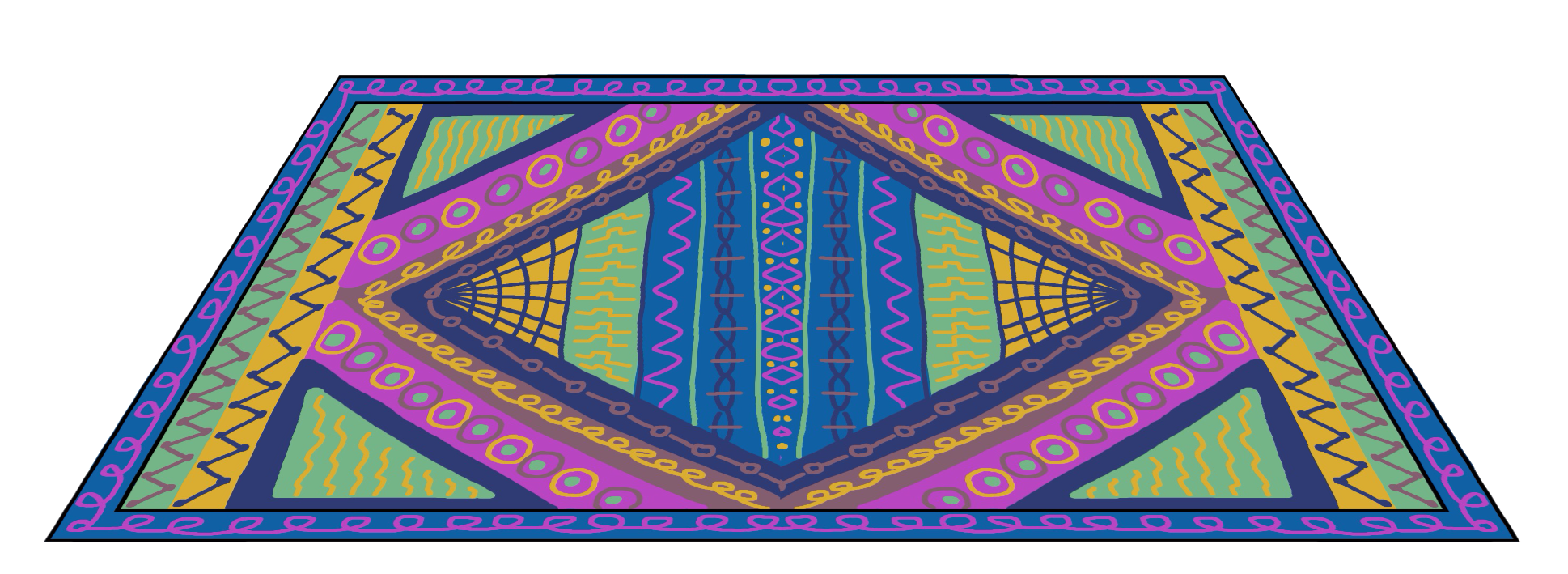 1
صفحة 445
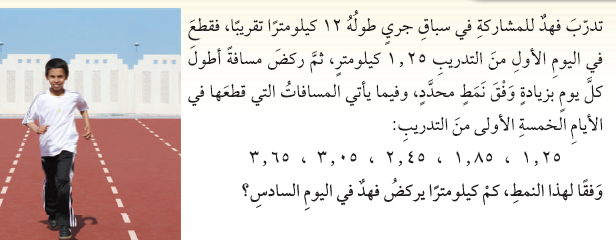 صفحة 446
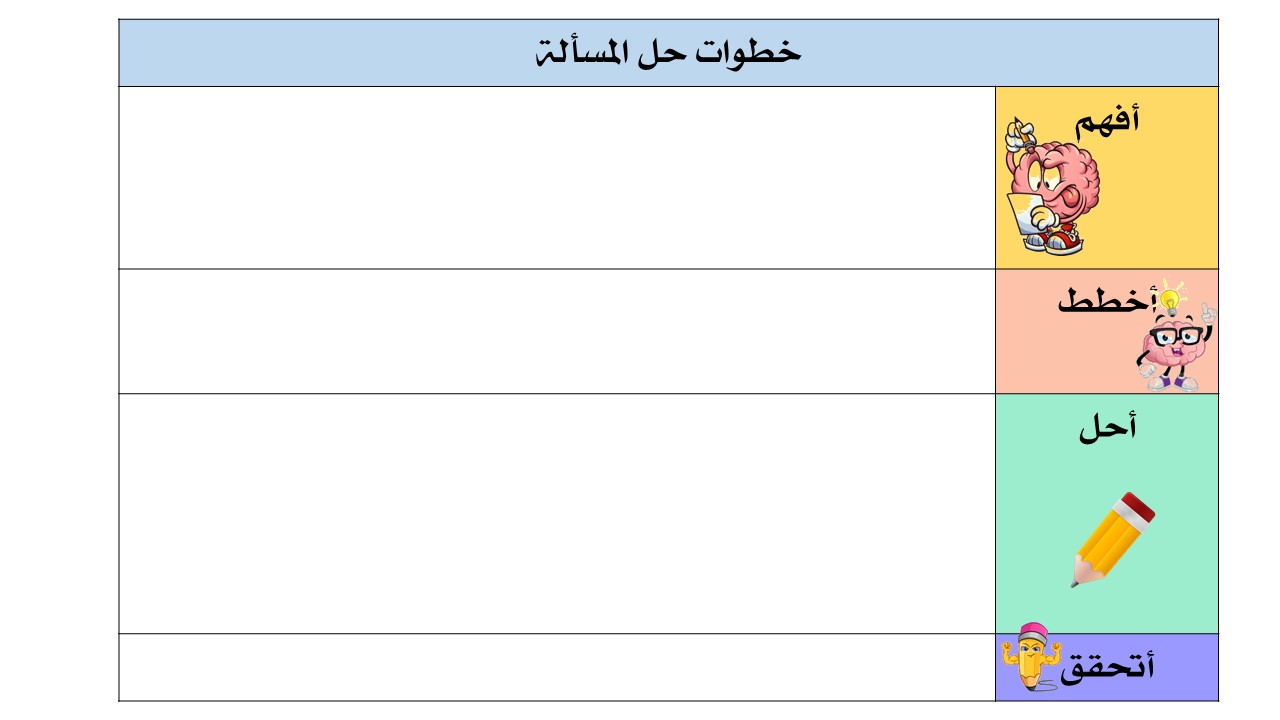 3
صفحة 447
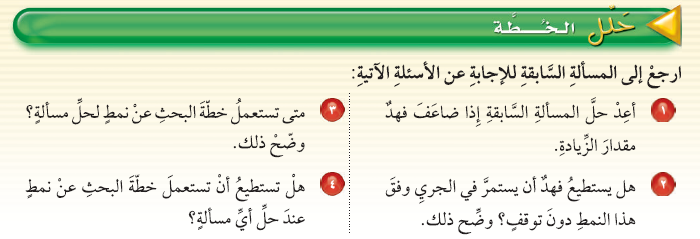 صفحة 448
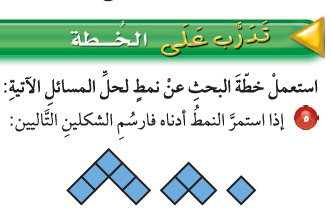 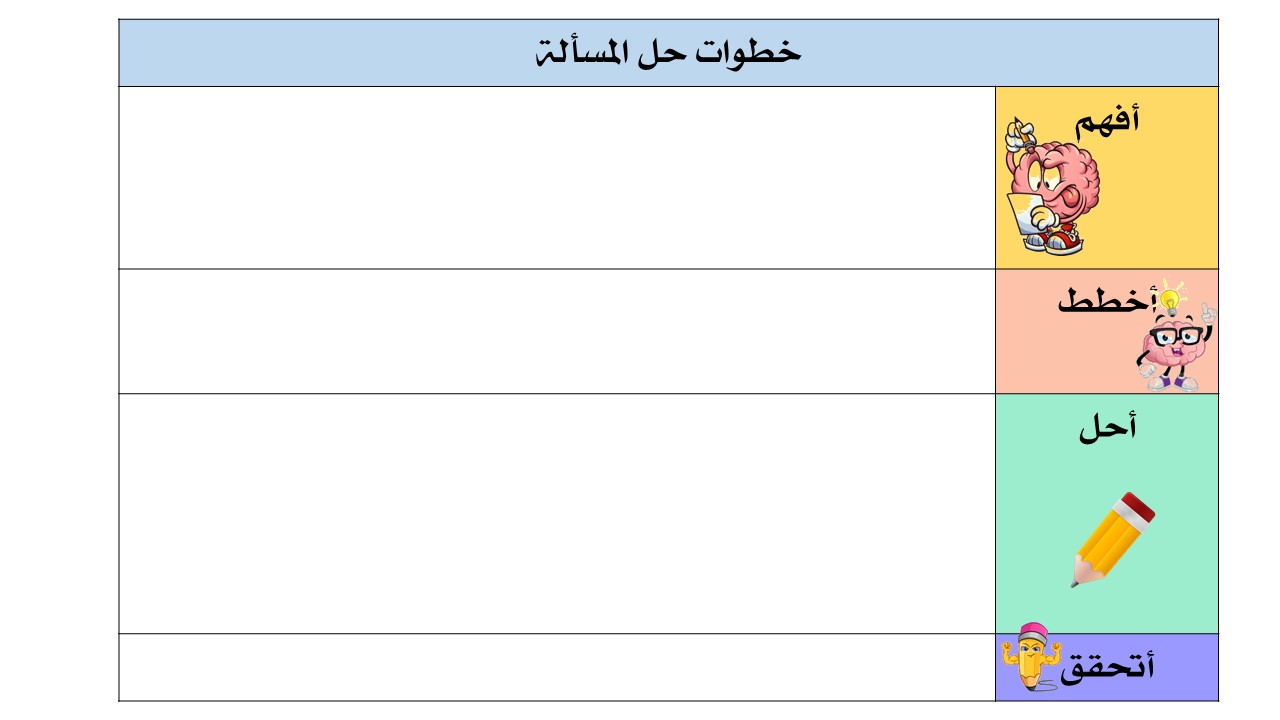 صفحة 449
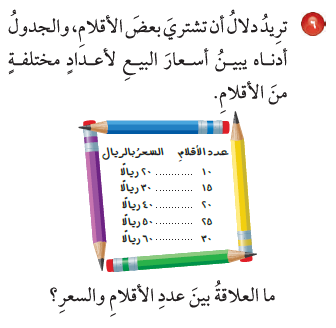 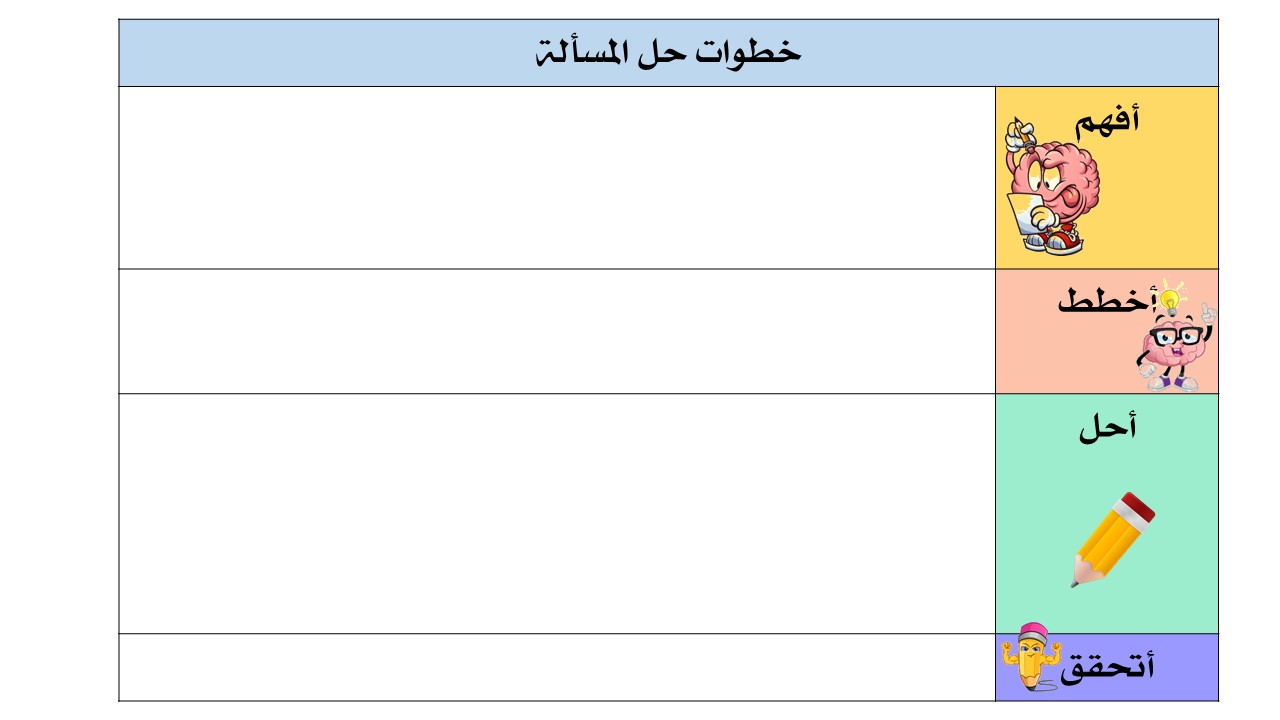 صفحة 450
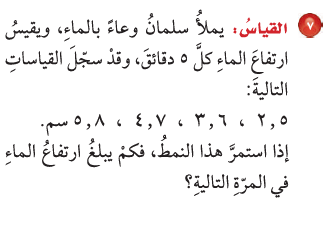 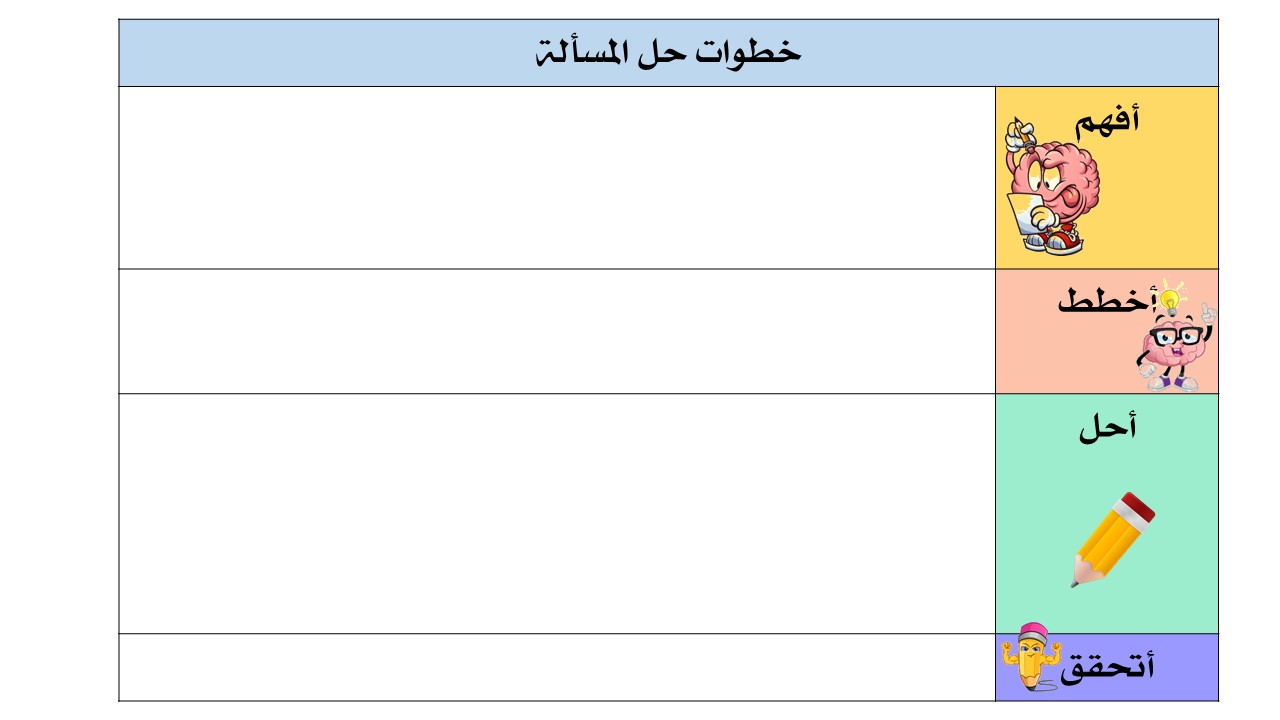 صفحة 451
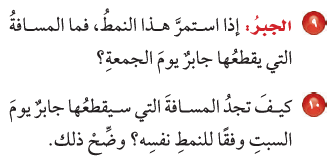 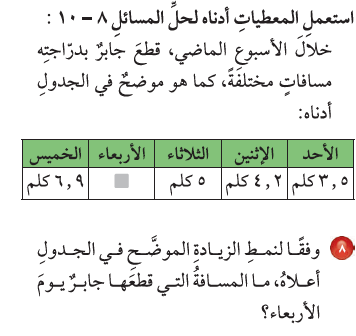 صفحة 452
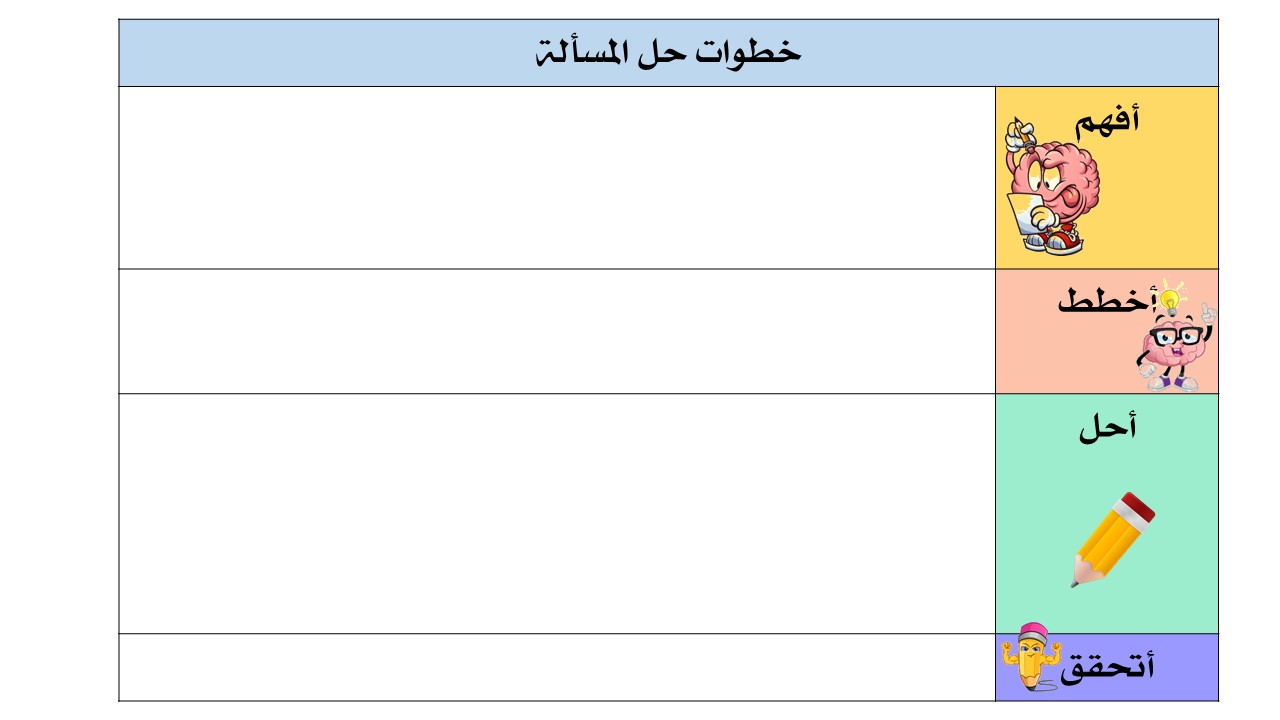 9
صفحة 453